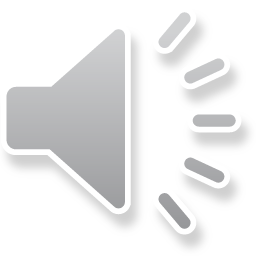 FLIPPED CLASSROOM
Halloween hotel
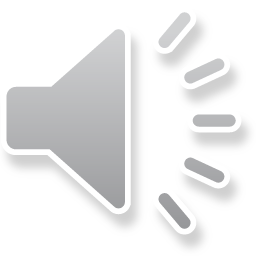 La  «Flipped  Classroom» ha come base uno spostamento di prospettiva alla classica didattica ossia gli alunni diventano 
« the teacher» ed ogni conquista didattica sarà opera del loro impegno e lavoro.
          Essa è alla base dell’insegnamento di una Lingua Straniera, non semplicemente fatto di disegni, canzoncine bensì «parlato»,
«dialogato», quindi comunicativo o CLIL. 
           Ovviamente «l’essere coinvolti, l’essere  i fautori di una conversazione» rende gli alunni più creativi, più volenterosi di
imparare e dare voce al loro sapere.
            Mediante un TEAMWORK (lavoro di gruppo), COOPERATIVE LEARNING (apprendimento cooperativo) and 
PEER TEACHING (insegnamento tra pari), riusciranno a verificare ipotesi, creare e presentare progetti, esprimere idee e creatività. 
            « The teacher» avrà il ruolo di creare l’INPUT:
denominare i TOPICS (furniture, food, crew, staff, etc...);
dare EXEMPLES (tramite LIM sui TOPICS scelti in modo tale che gli alunni possano accedere su piattaforma on line anche da casa);
materiali cartacei stampati da internet e prodotti da loro.
          La metodologia del «FLIPPED CLASSROOM» potrà essere  usata per varie finalità, come ad esempio il saper riassumere in Inglese «Short summary» il loro operato;
Ripetere «tempi verbali», «regole grammaticali di base» con il ricorso sempre a risorse multimediali appositamente predisposte (esempi
Di regole grammaticali ed esercizi fatti vedere dalla LIM che poi potranno essere ripresi in qualsiasi momento sia a casa che a scuola 
      dagli alunni.


ATTIVITA’ -  Esse concerneranno  «creazioni video», registrazioni, creazioni contenuto scritto, elaborazioni di poster con didascalie,
                         quizlet, creazioni di lavori vari ( cartelloni, menù, inviti, brochure, etc.), short summary, etc.
            Tale metodologia verrà introdotta durante tutto l’anno scolastico coinvolgendo, man mano, i vari obiettivi da raggiungere e 
verranno pubblicati in sintesi sul sito della scuola con una presentazione su ogni objects.
HALLOWEEN    HOTEL
  

 Classi coinvolte : 5° a / 5 b 
 Specialista di inglese : G. Bellino




  modalità di lavoro : teamwork  - cooperative learning – peer teaching 

 topics : furniture  - food – staff 

  Attività :	uso del computer, della lim, elaborazioni di cartelloni, short
                        summary  about the objects 

   finalità : accrescimento dell’ interagire con i compagni, consolidamento 
                       dei topics, sviluppo comunicativo in lingua straniera
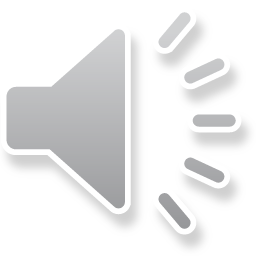 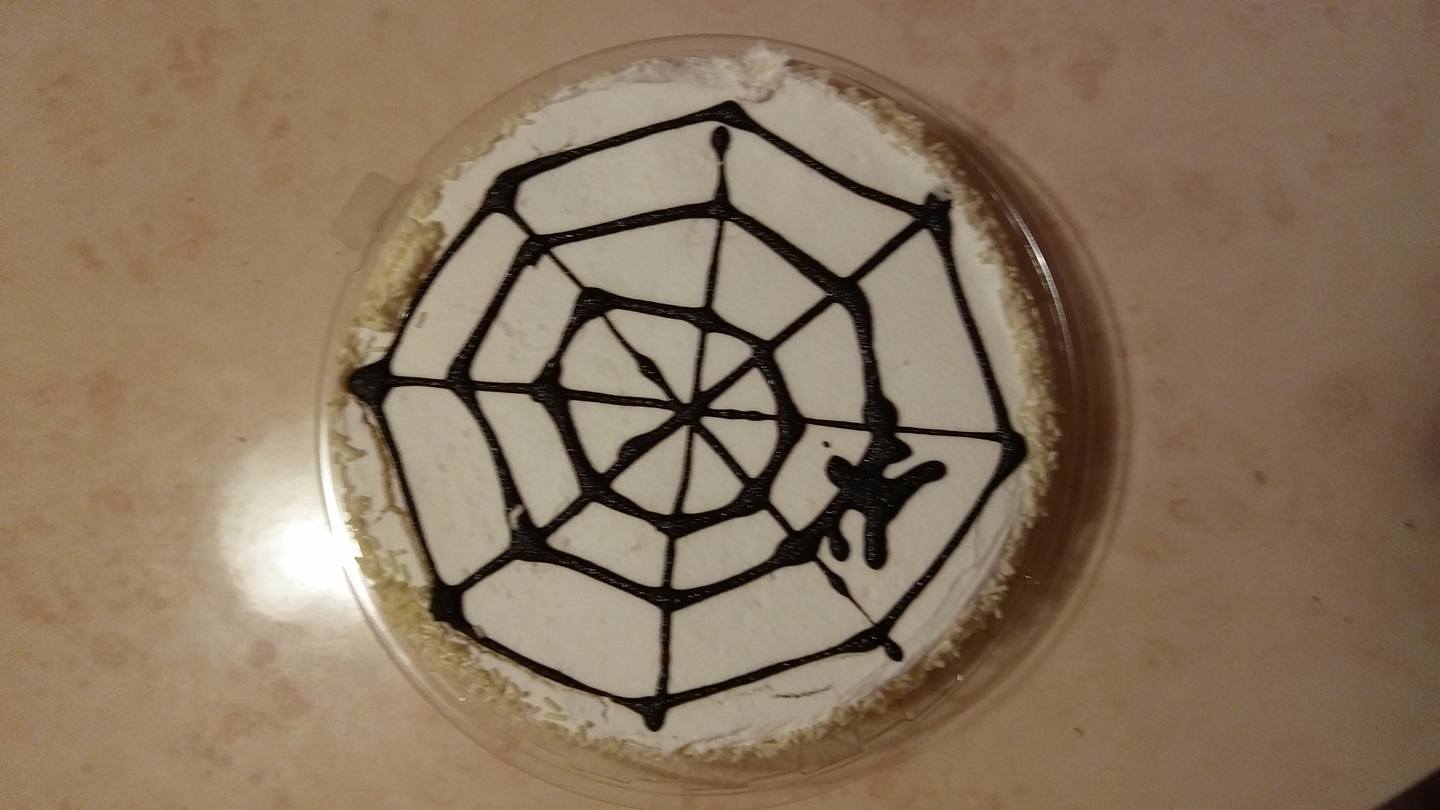 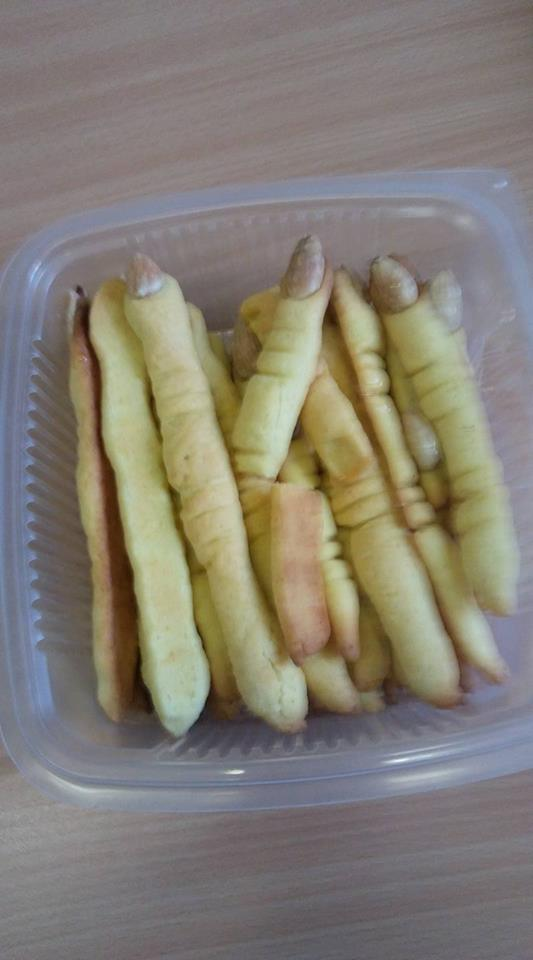 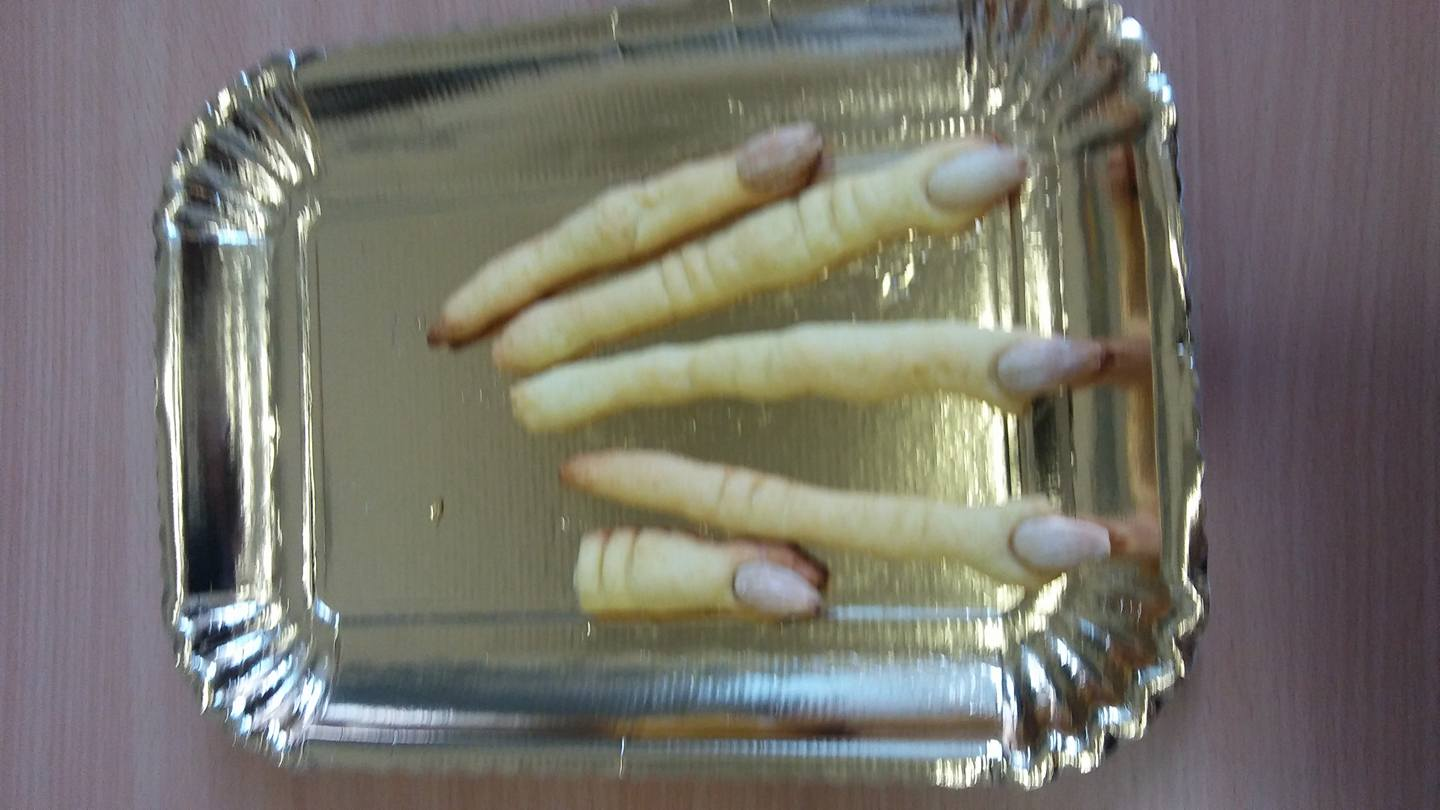 And now let’ s go with the
c.l.i.l
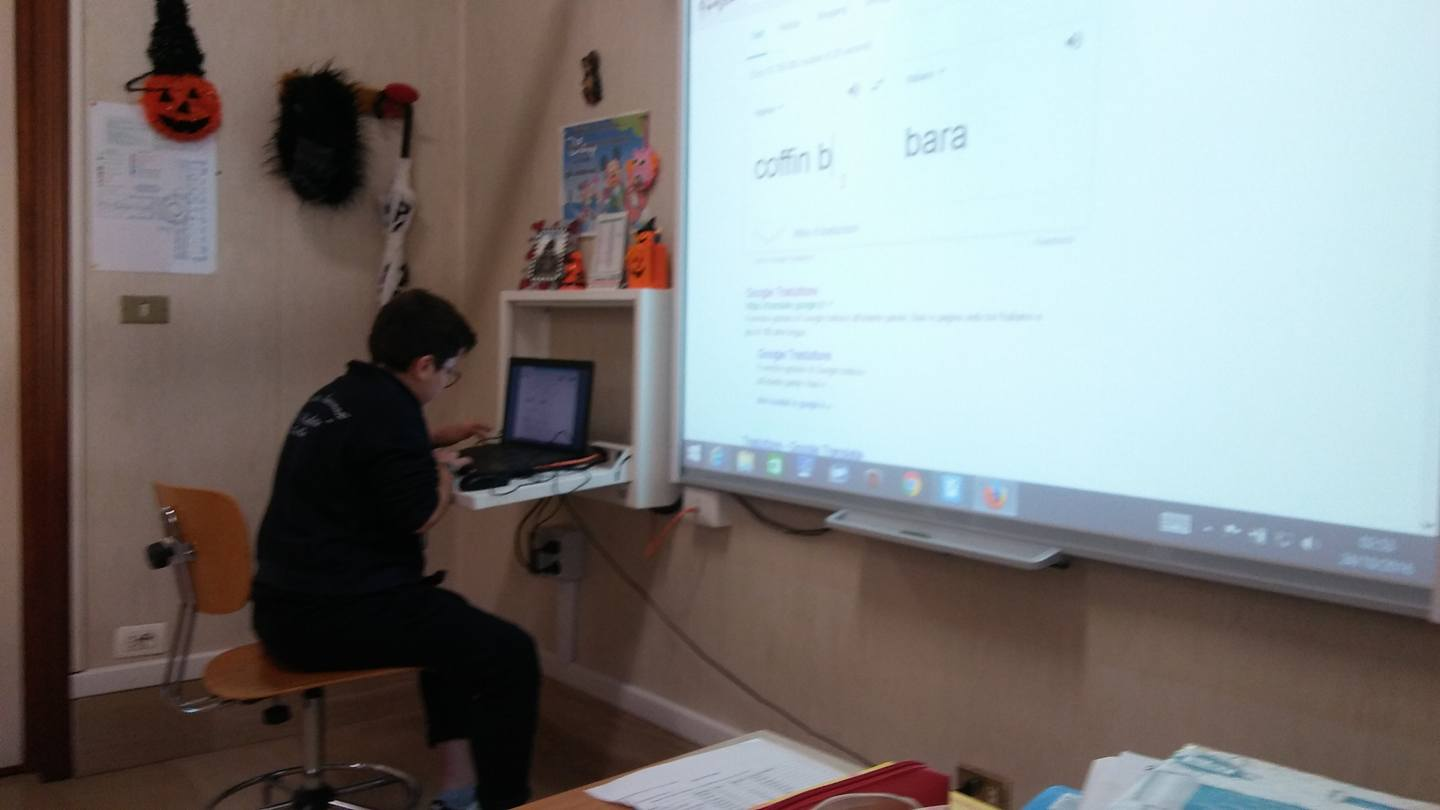